FLEET PROGRAM CHANGES
Fleet Program
Completed Tasks
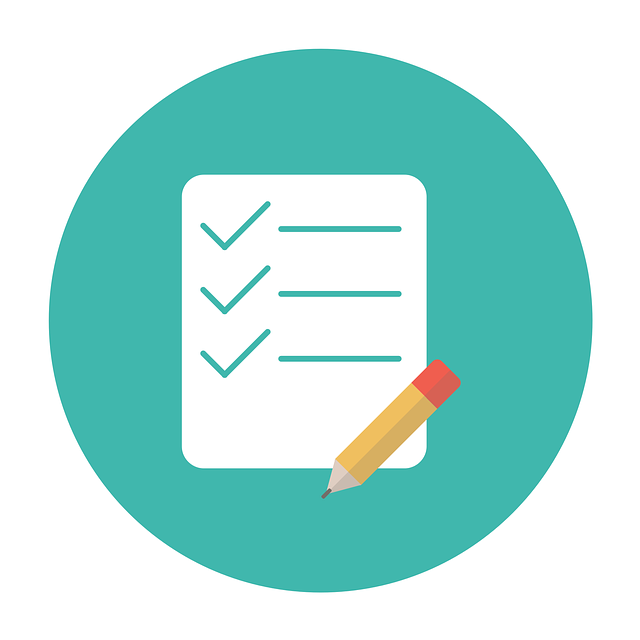 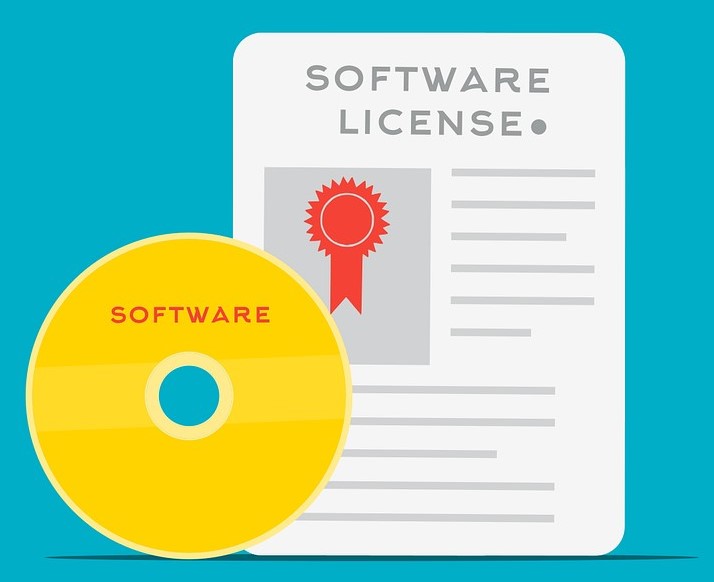 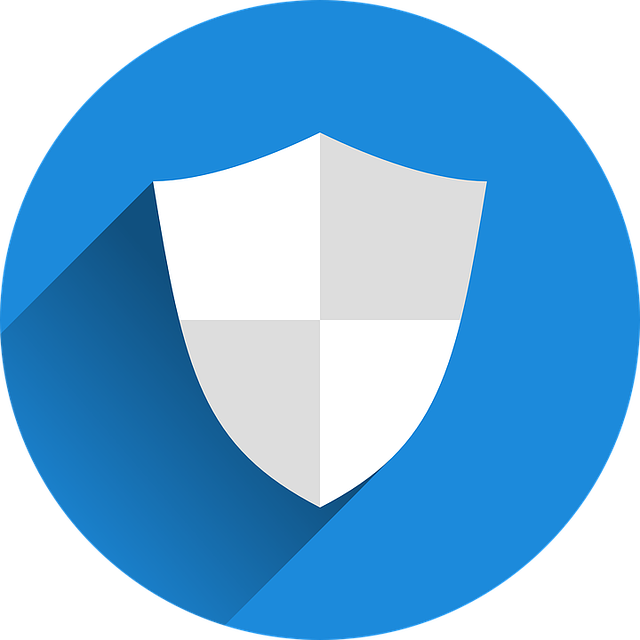 Fleet Policy Update
Vehicle Reconciliation
Implemented
Software
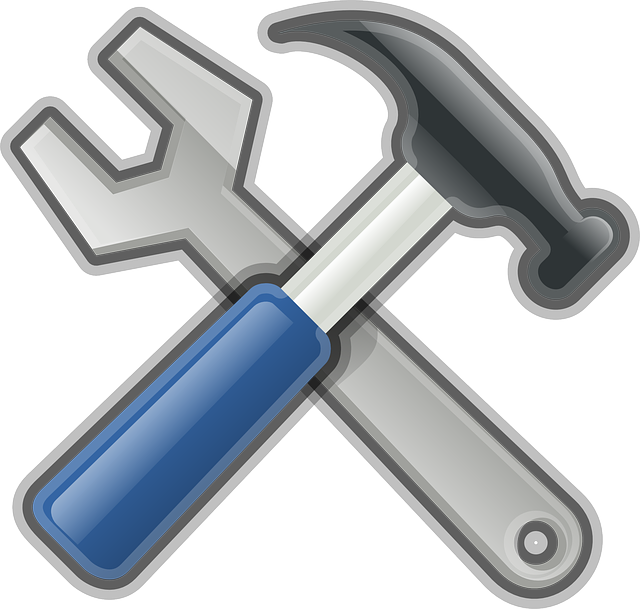 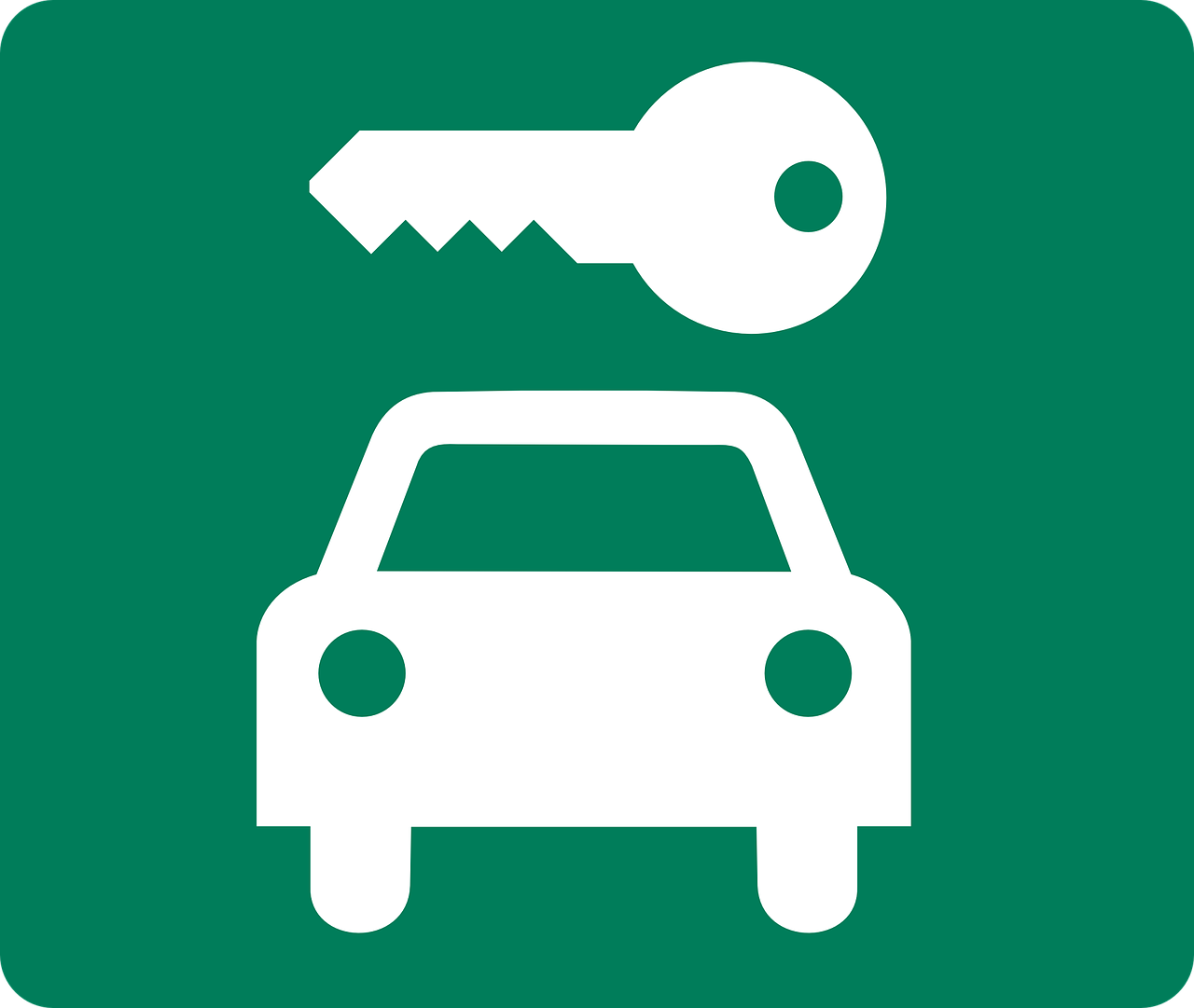 Maintenance Plan
Pool Vehicle Program
2
Fleet Program
Upcoming Tasks
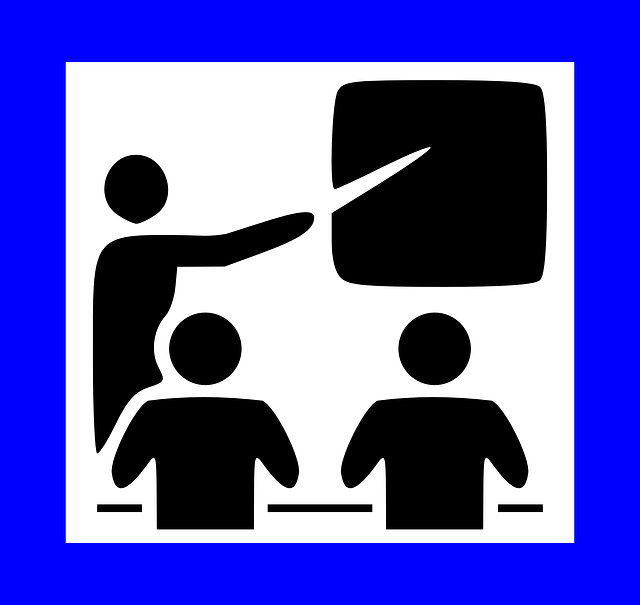 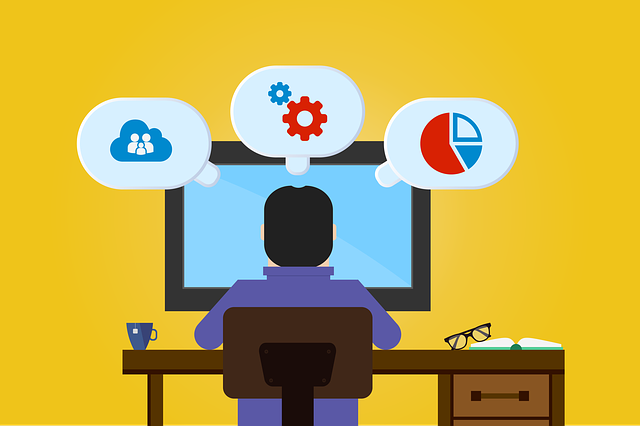 Rollout
Training
3
What do we need from you?
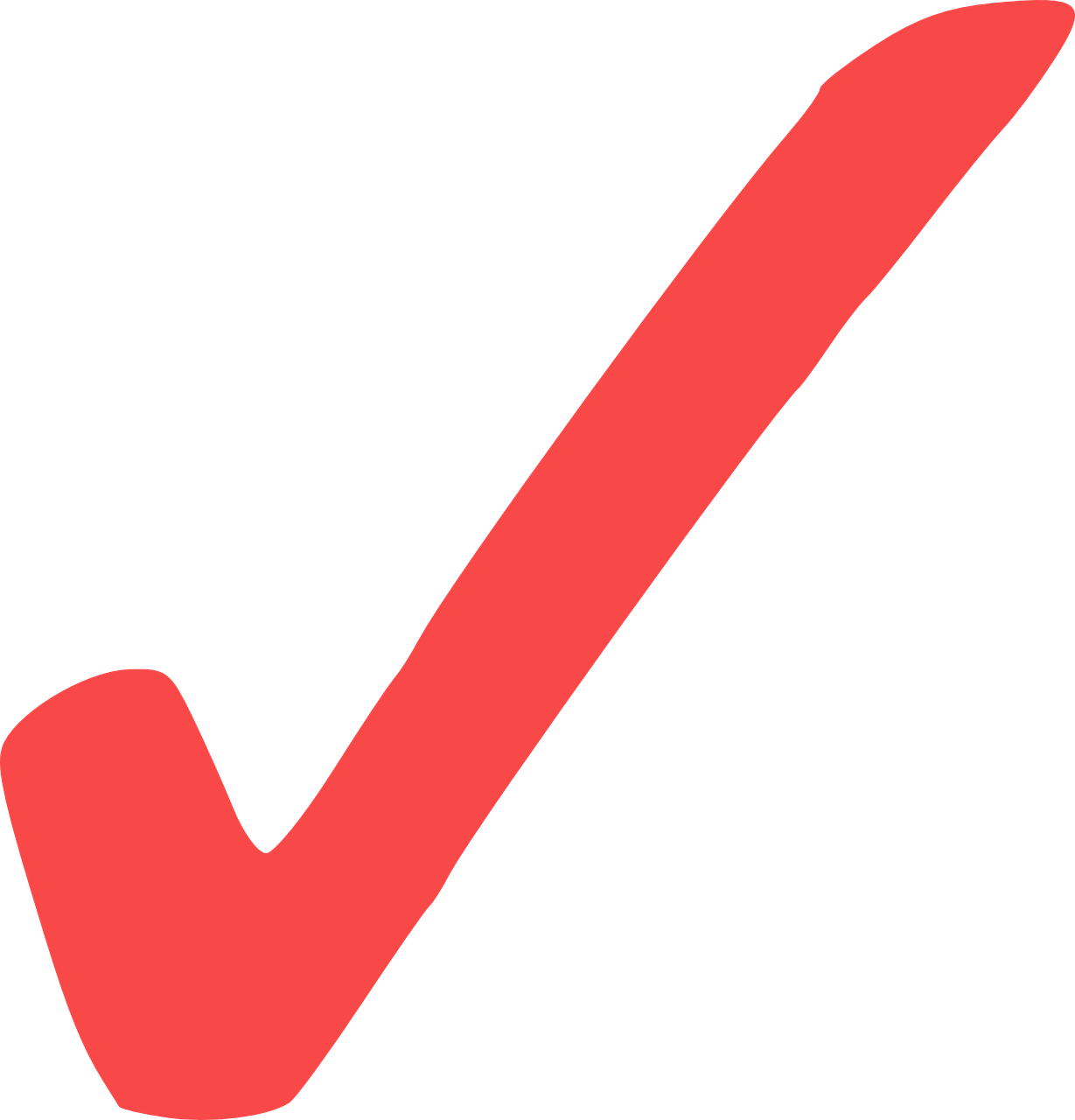 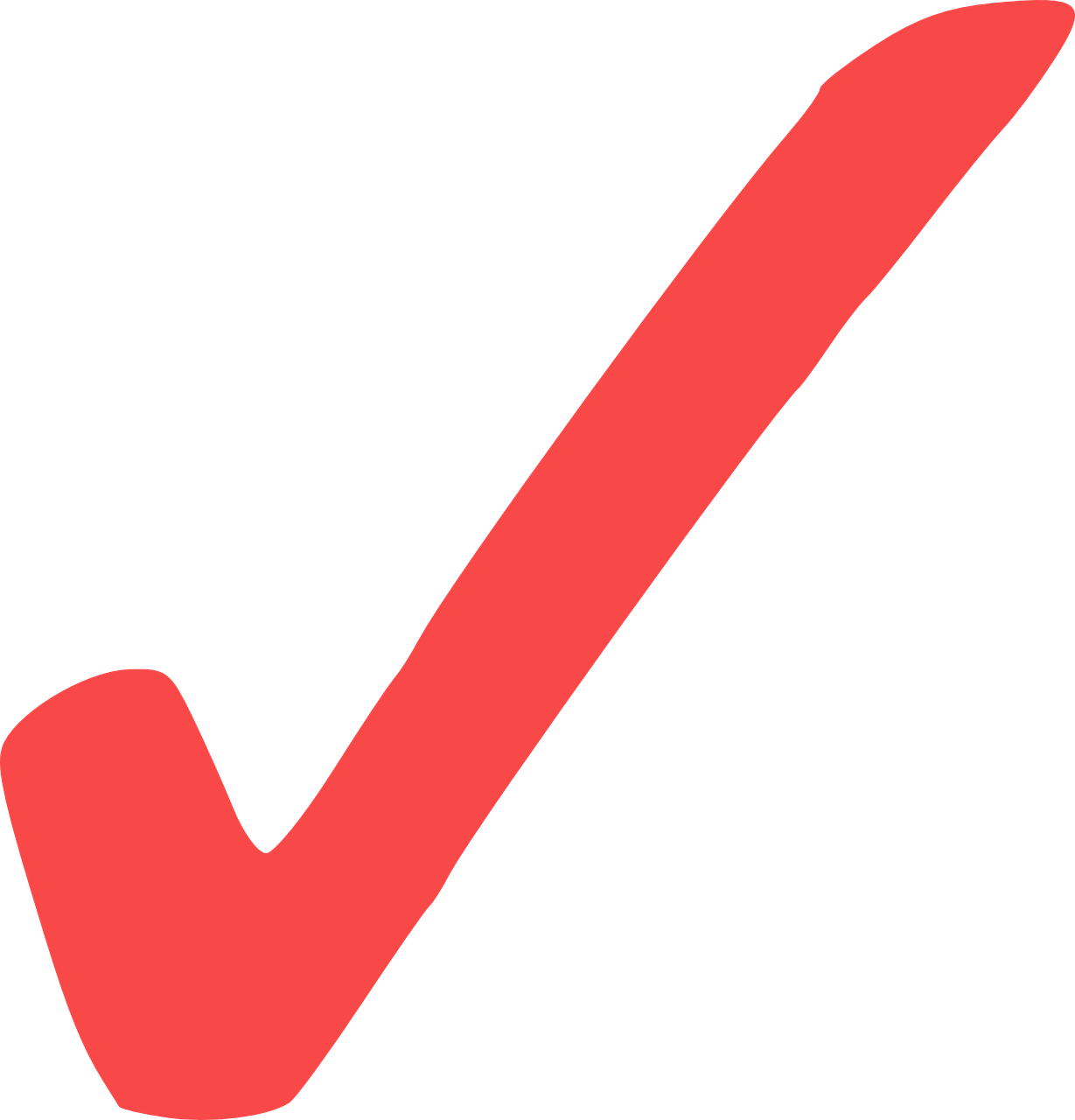 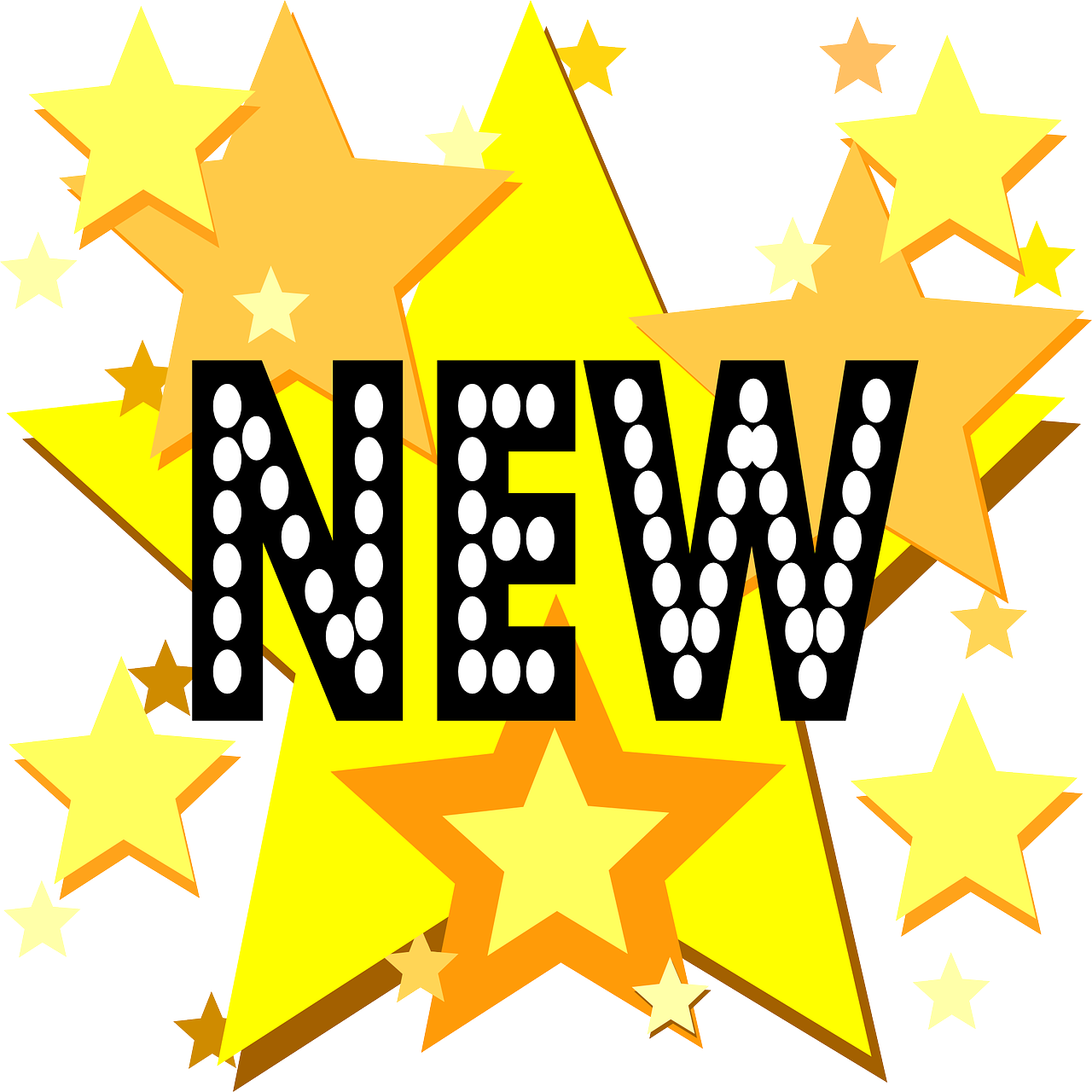 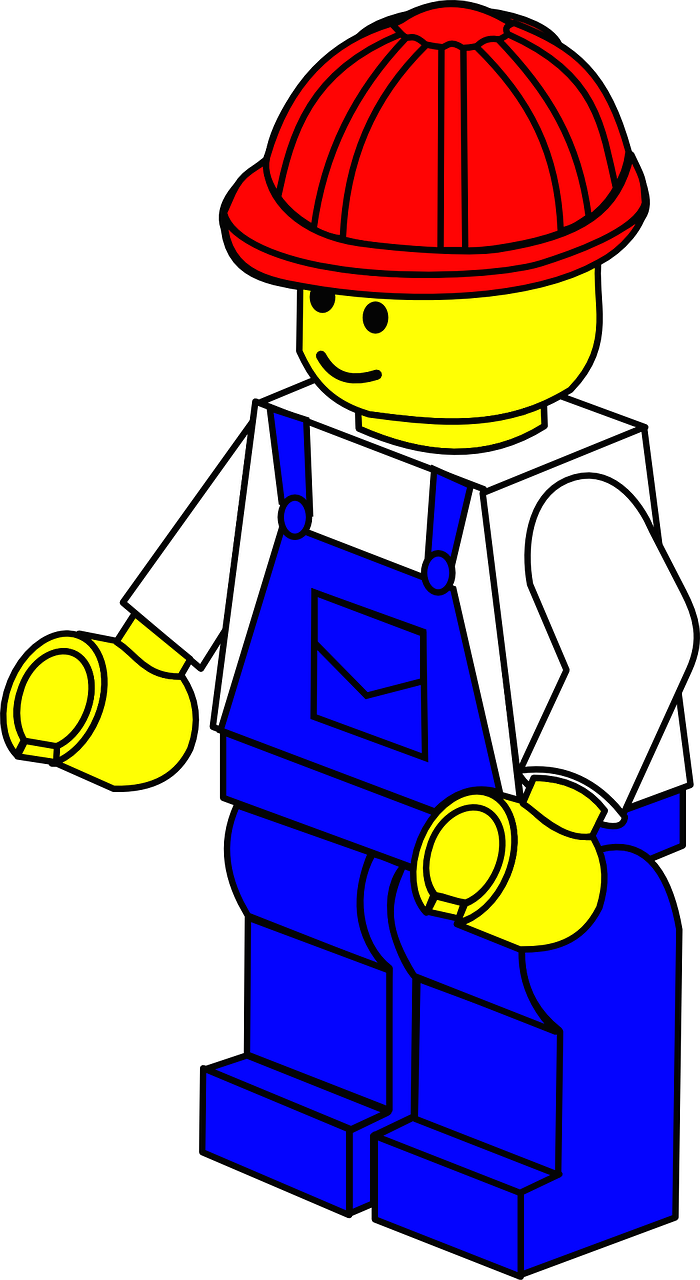 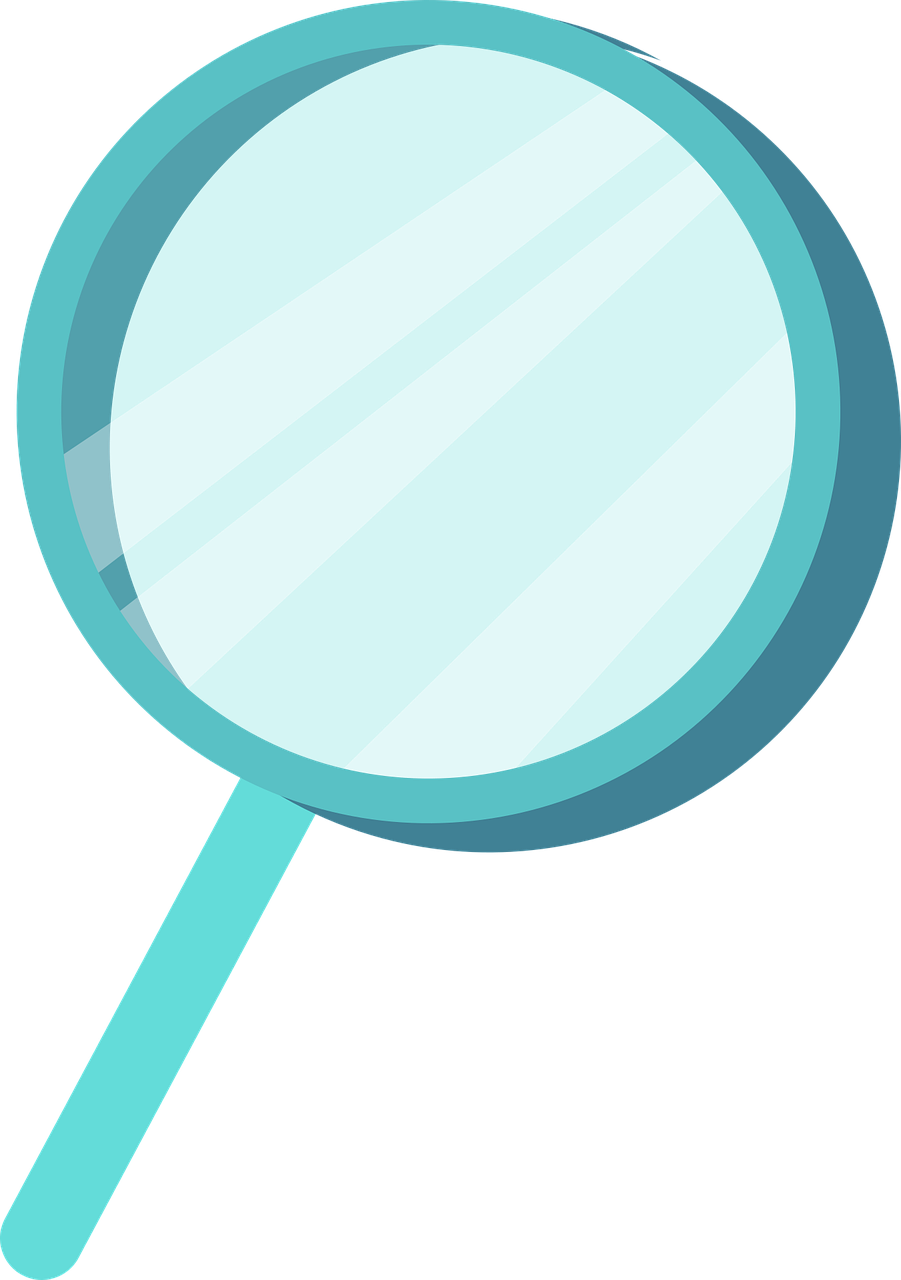 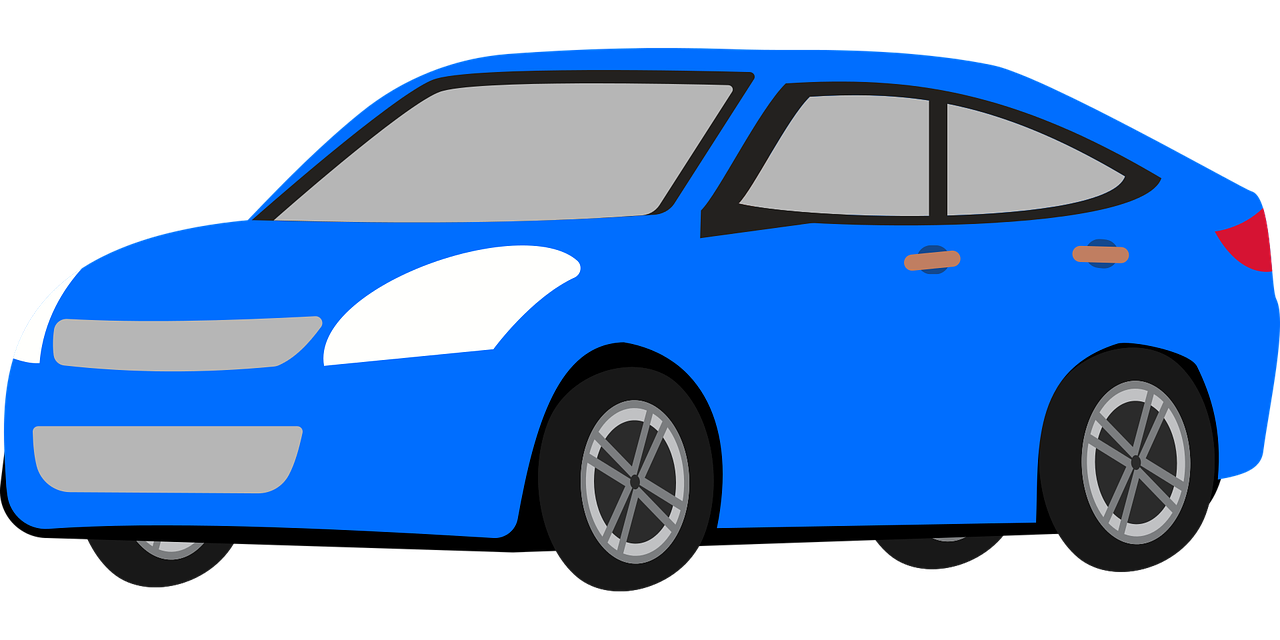 Outside Repair Services
Inspection Scheduling
In-House Maintenance Scheduling
4
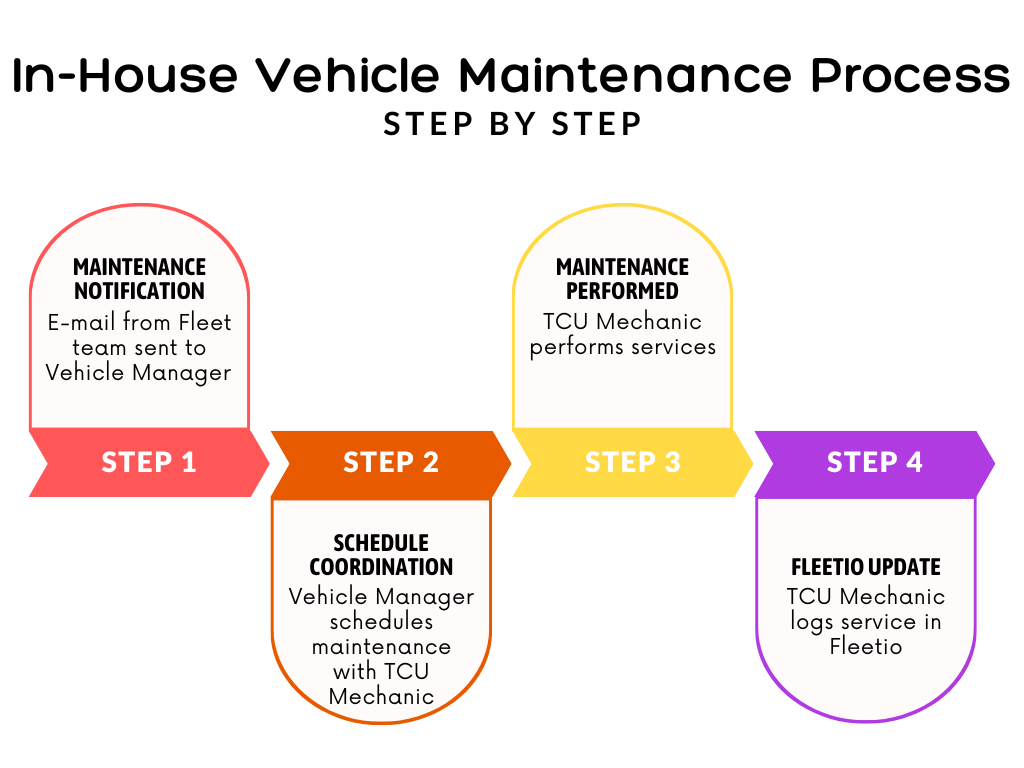 5
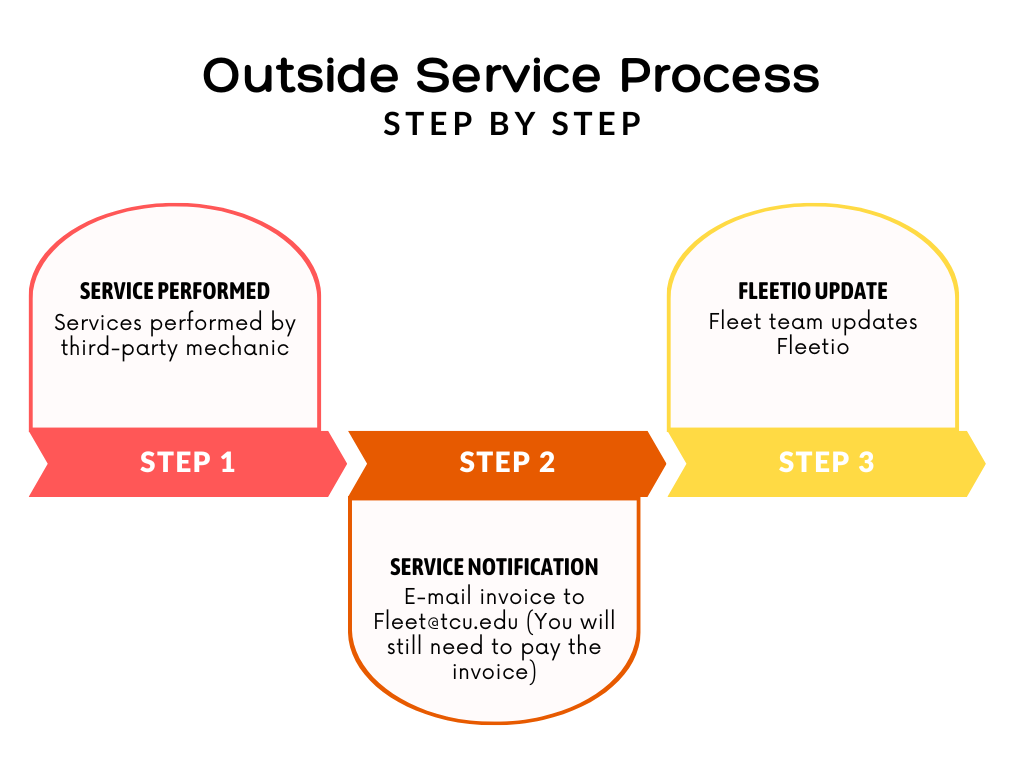 6
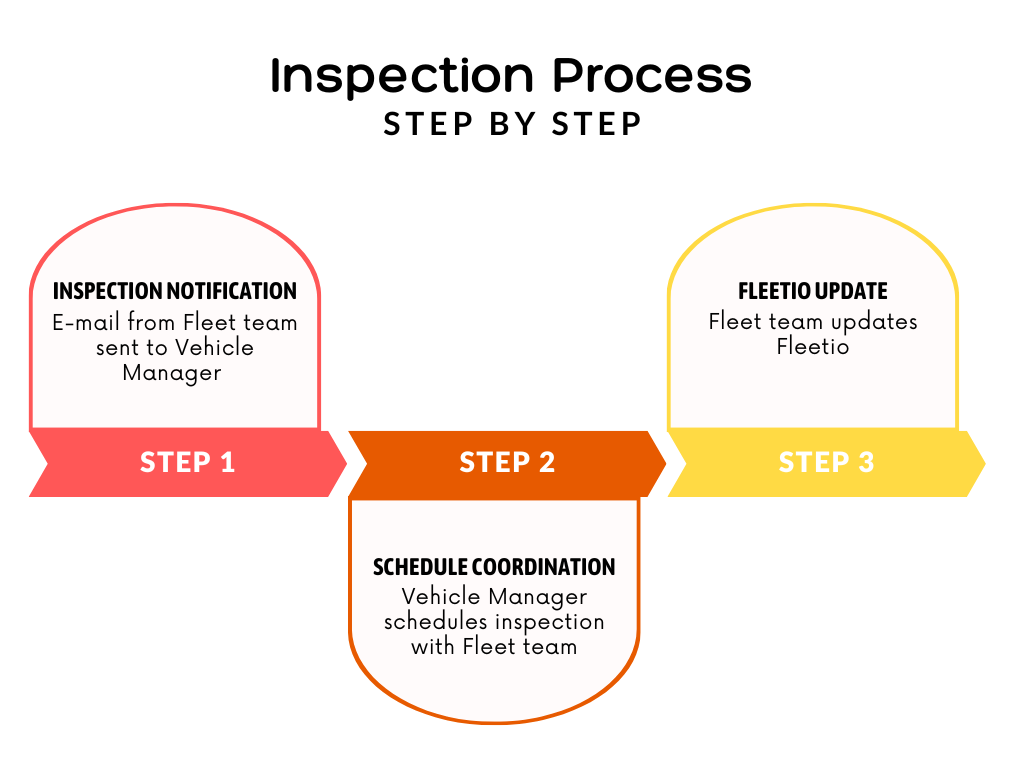 7
What’s in it for me?
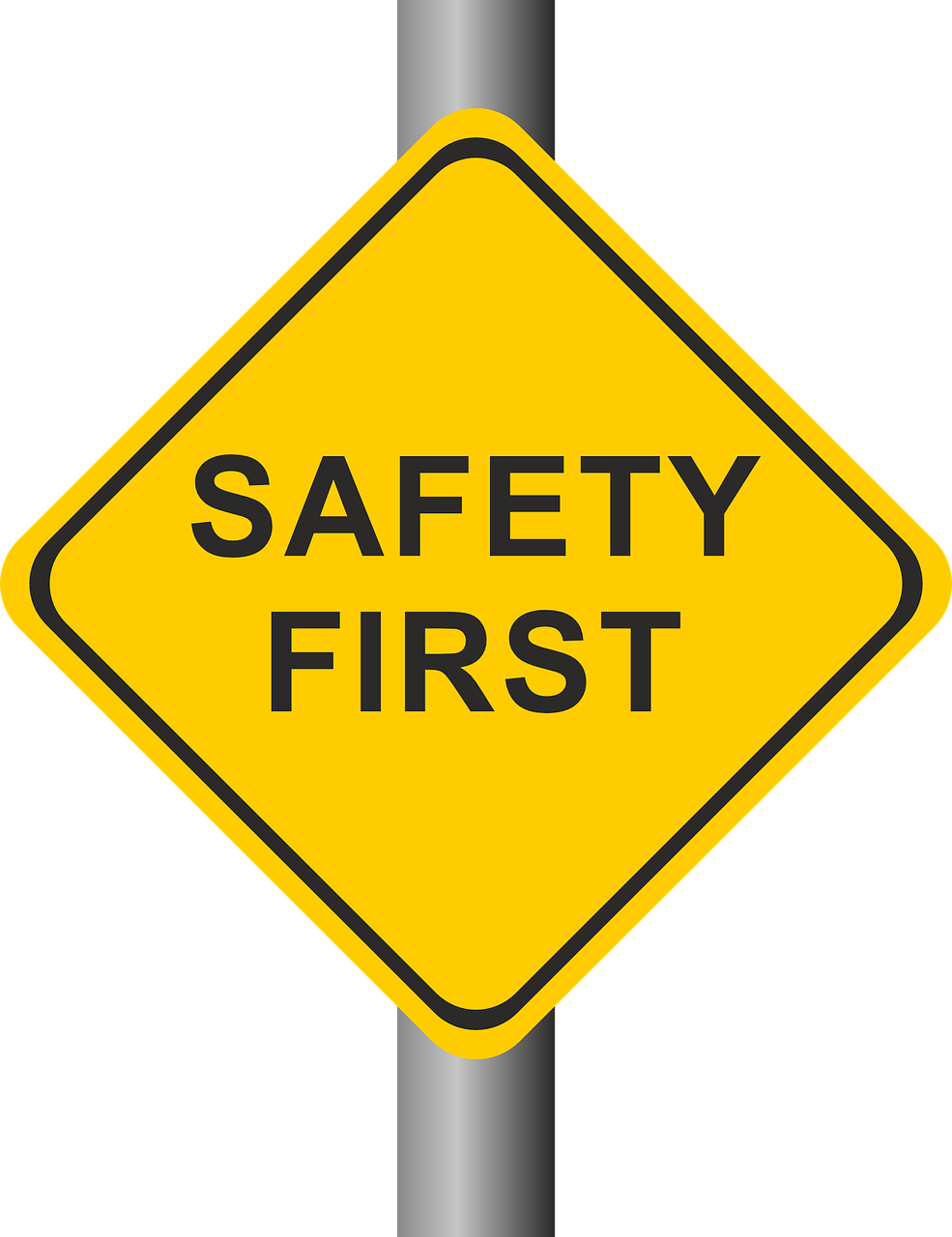 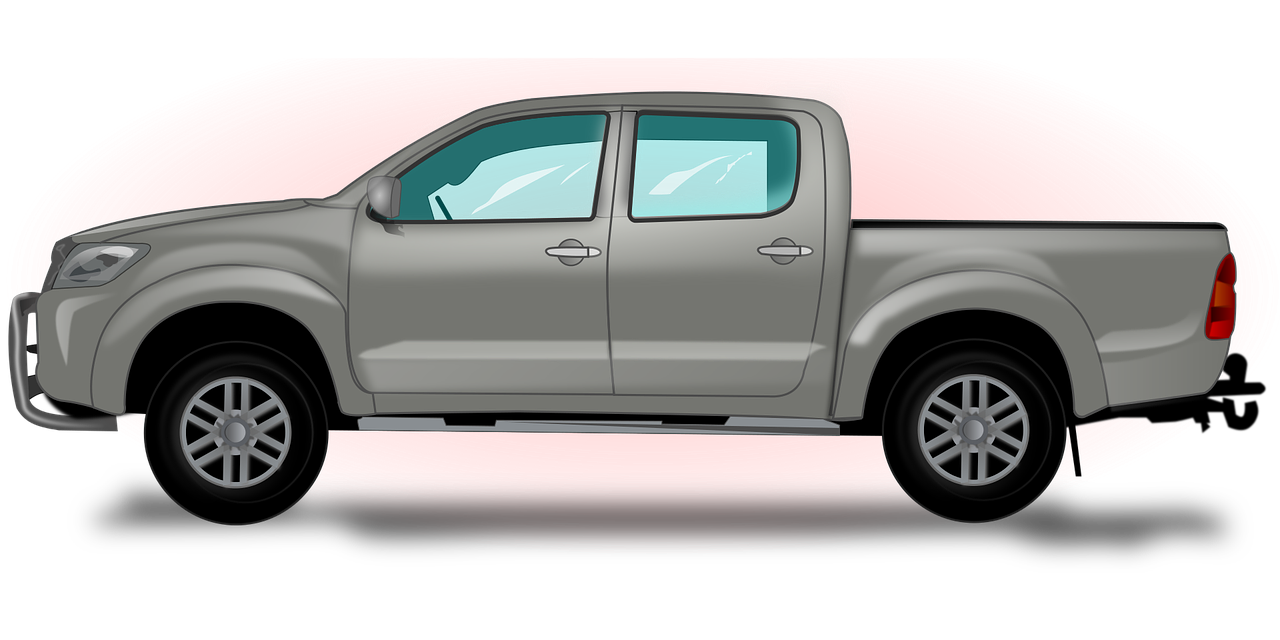 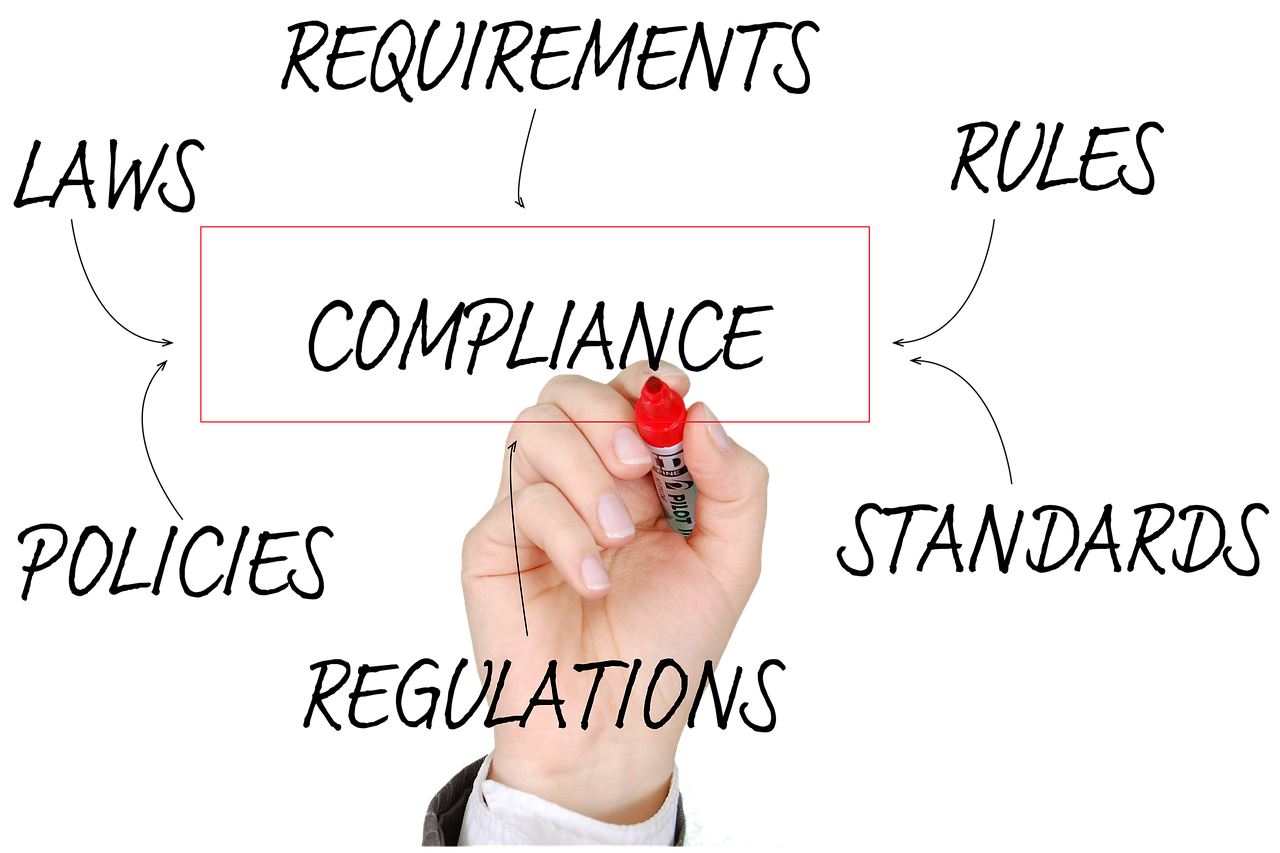 Safety
Vehicle Replacement
Policy Compliance
8
Next steps
Maintenance Go-Live: 4/15/24










Inspection Go-Live: 4/08/24
Vehicles Deactivated in AiM: 4/30/24
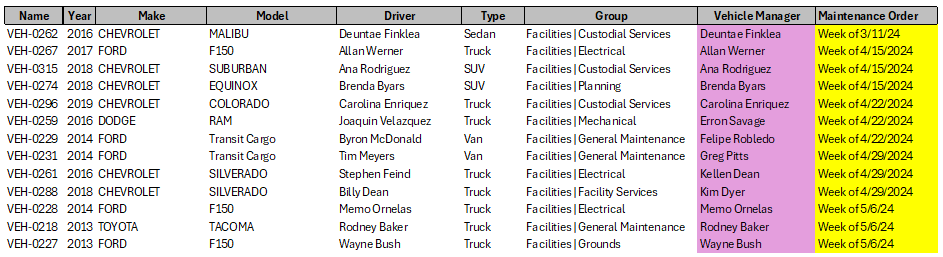 9
I Have Questions!!
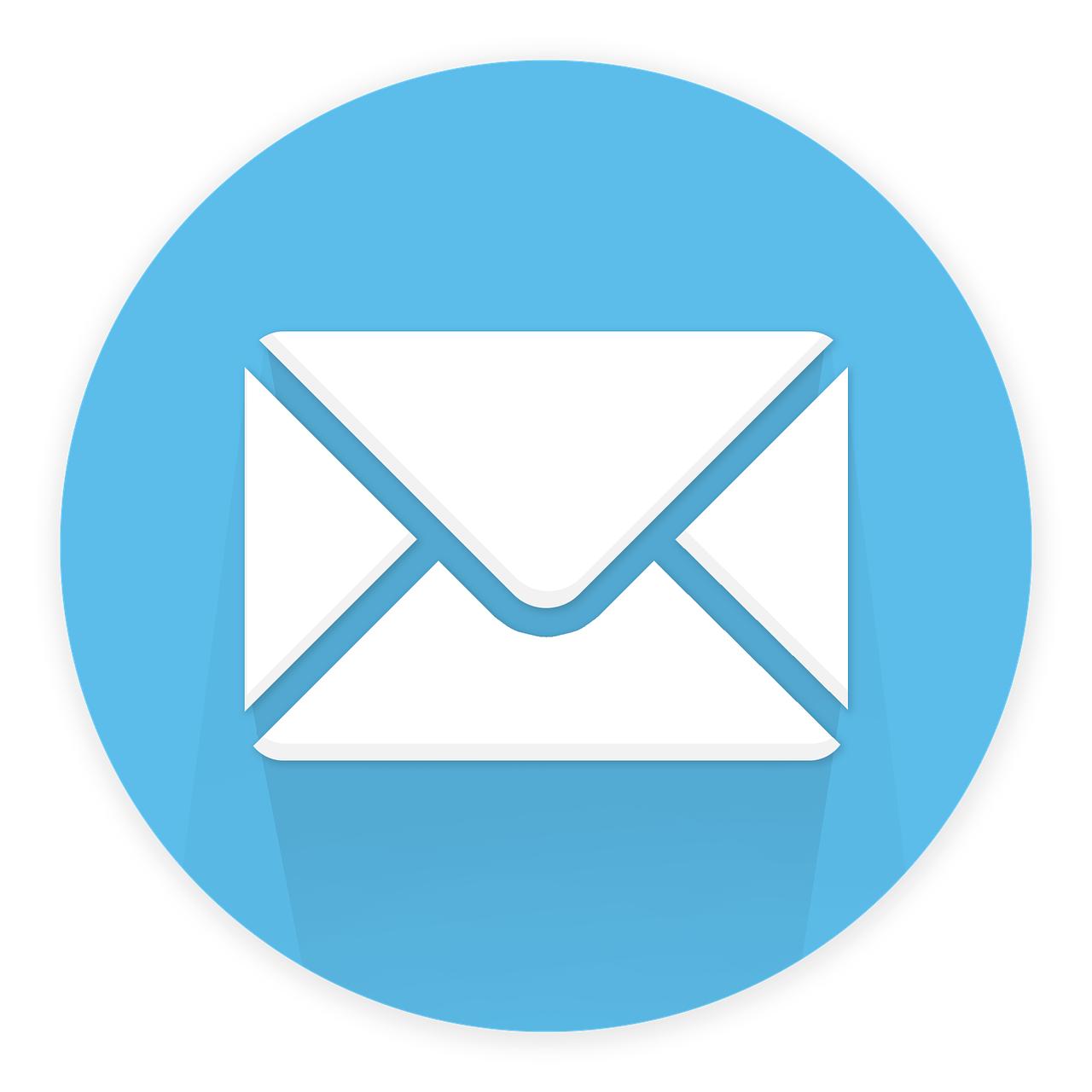 E-mail us at:

Fleet@tcu.edu
10
Resources
TCU Fleet Policy:	http://tcusafety.tcu.edu/wp-content/uploads/2024/04/TCU-Fleet-Management-Guide-March-2024.pdf


Pool Vehicle Program:	https://tcu.box.com/s/bz5rb3mzumfzwld4na1zk9g5jovvnz65 


Fleetio Training Materials: 	https://tcu.box.com/s/ou9bvjsbjhkigfp54wfw279auhequurm
11
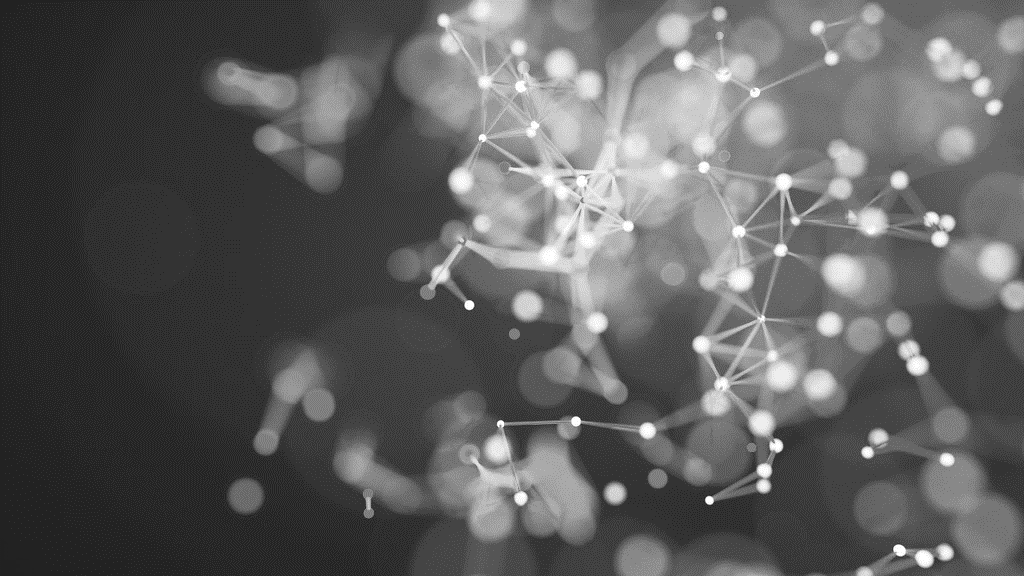 THANK YOU